WELCOMING 1ST YEARS TO THE
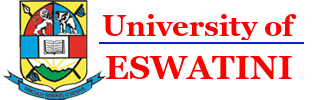 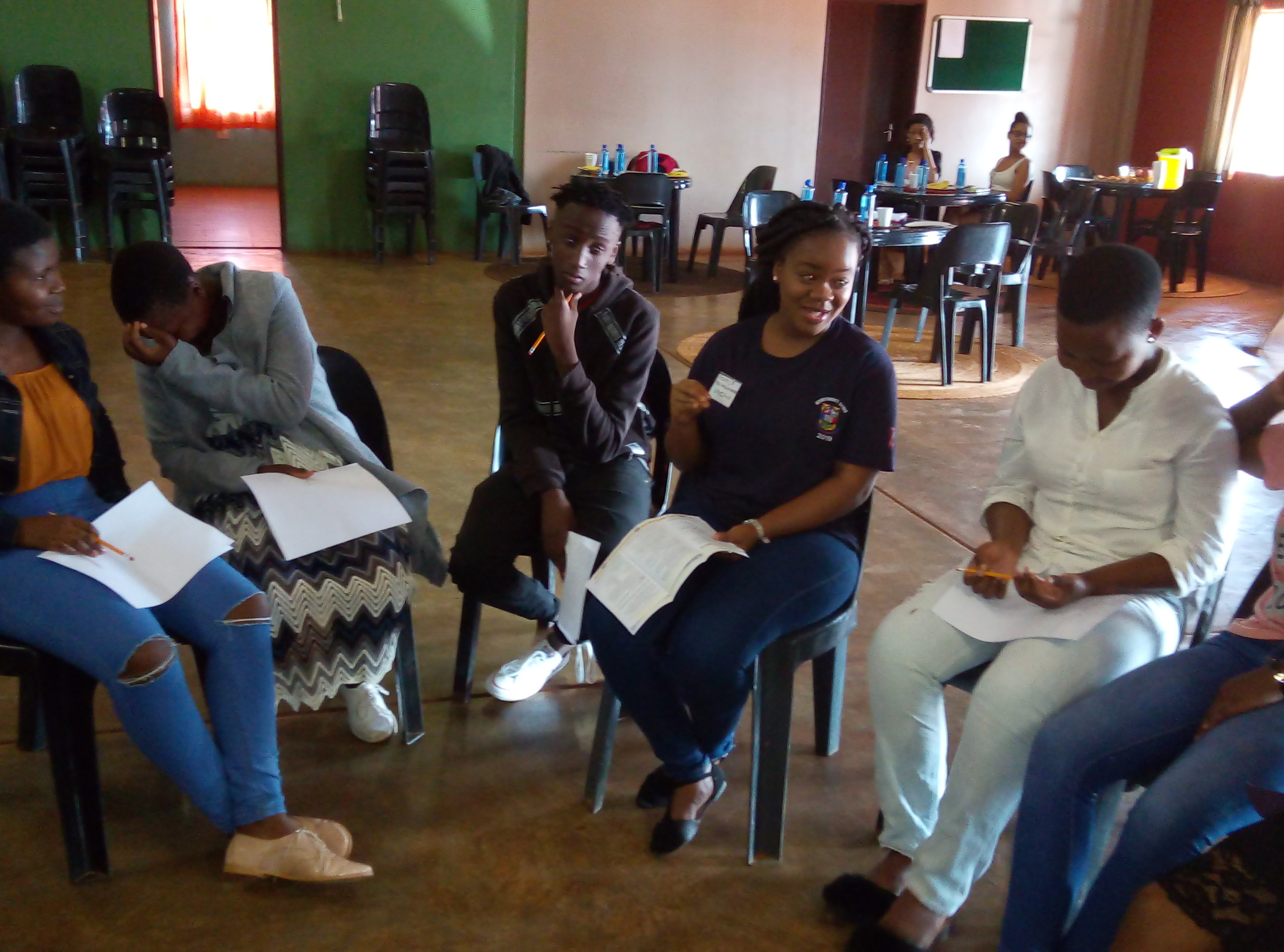 First-Year Orientation Program 2021/2022
Counselling, Career & Development Unit (CCDU)
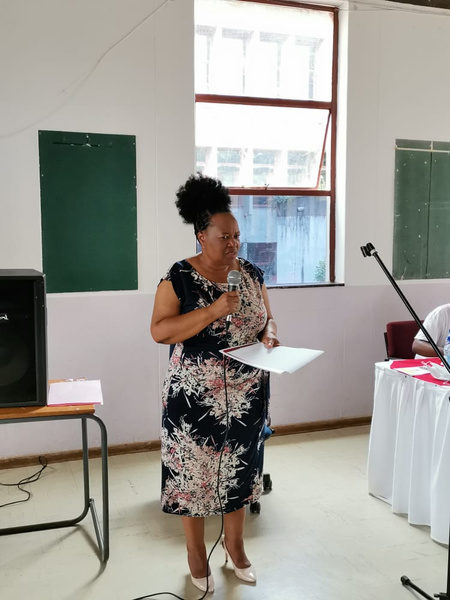 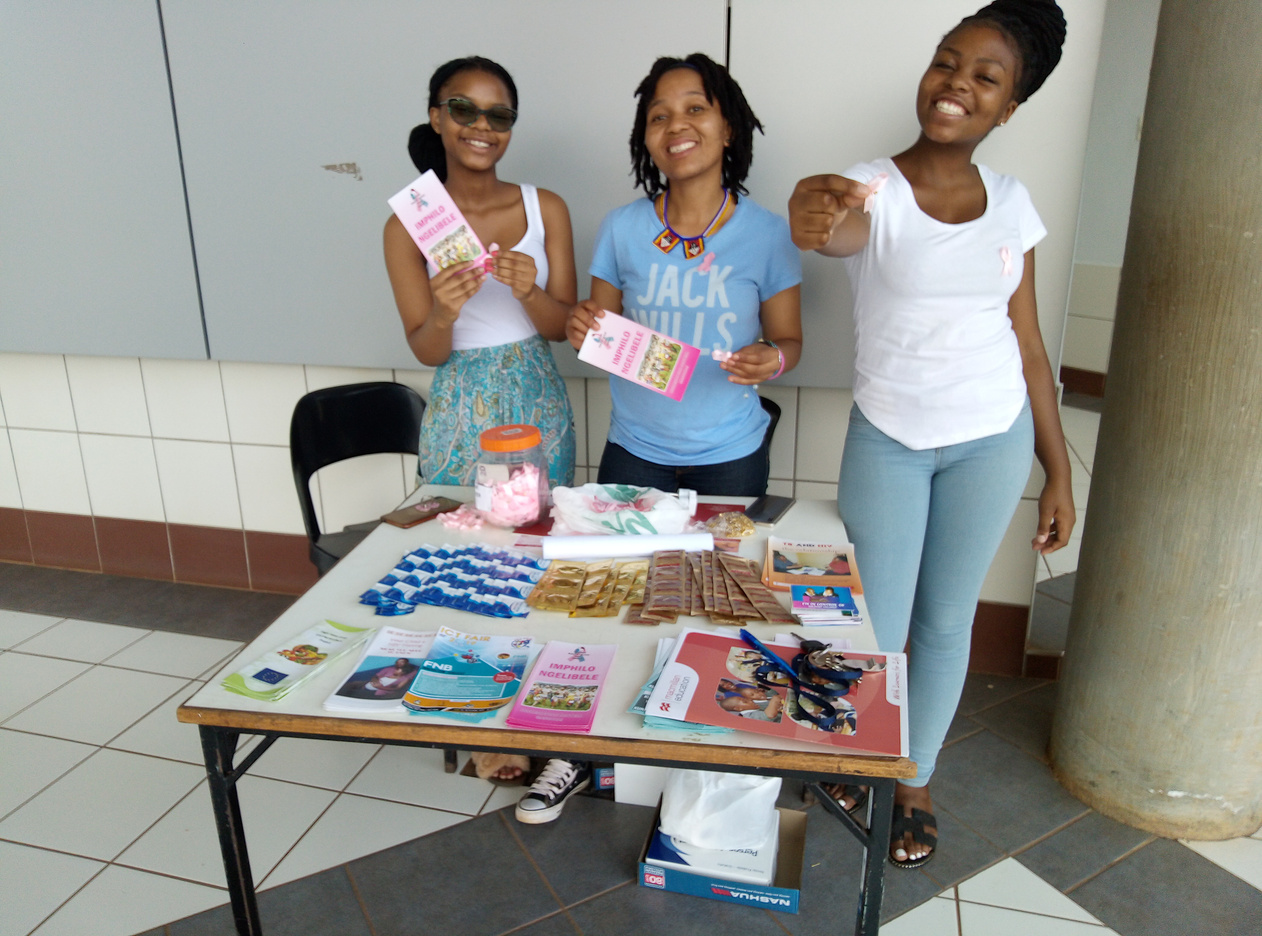 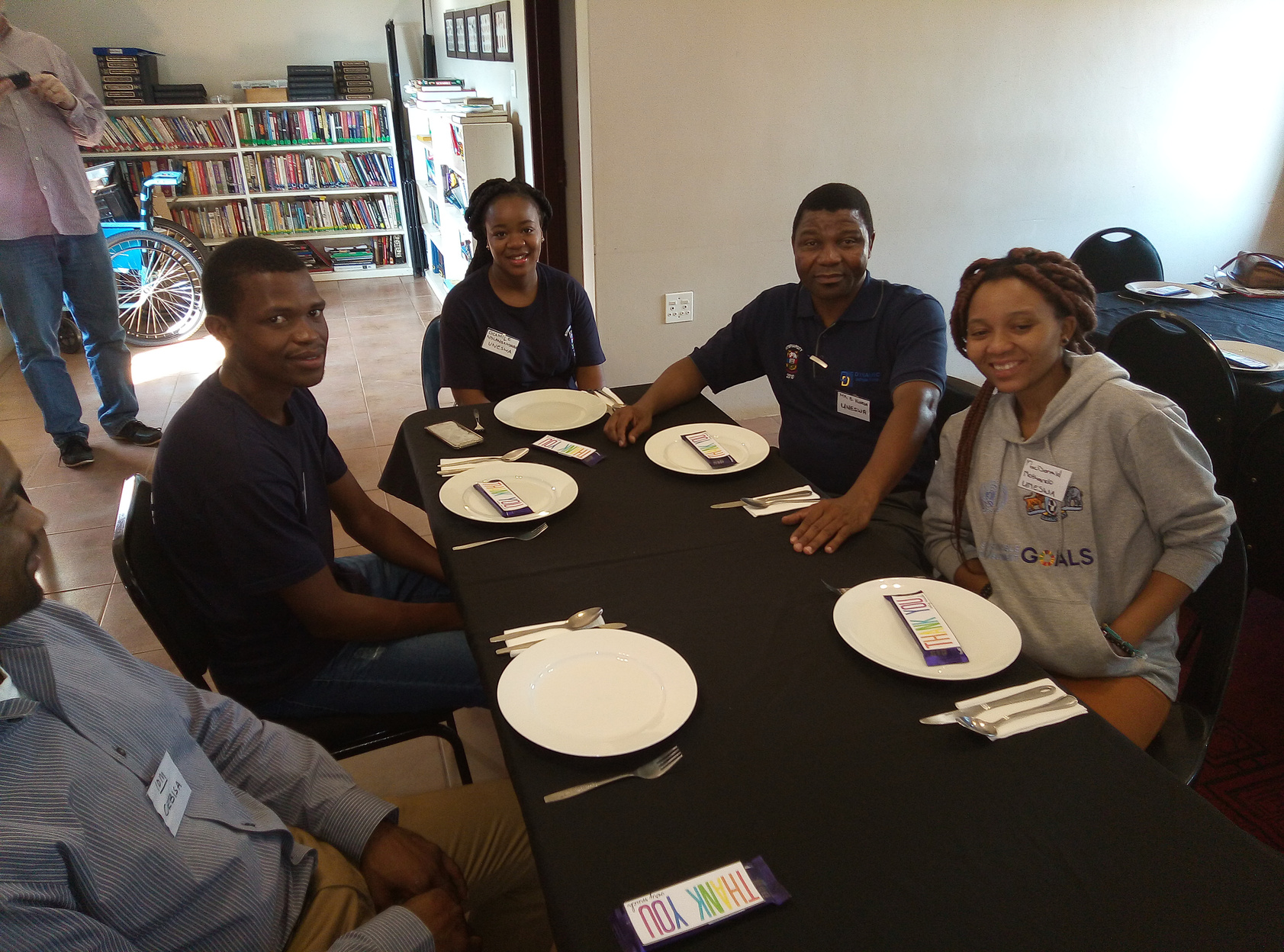 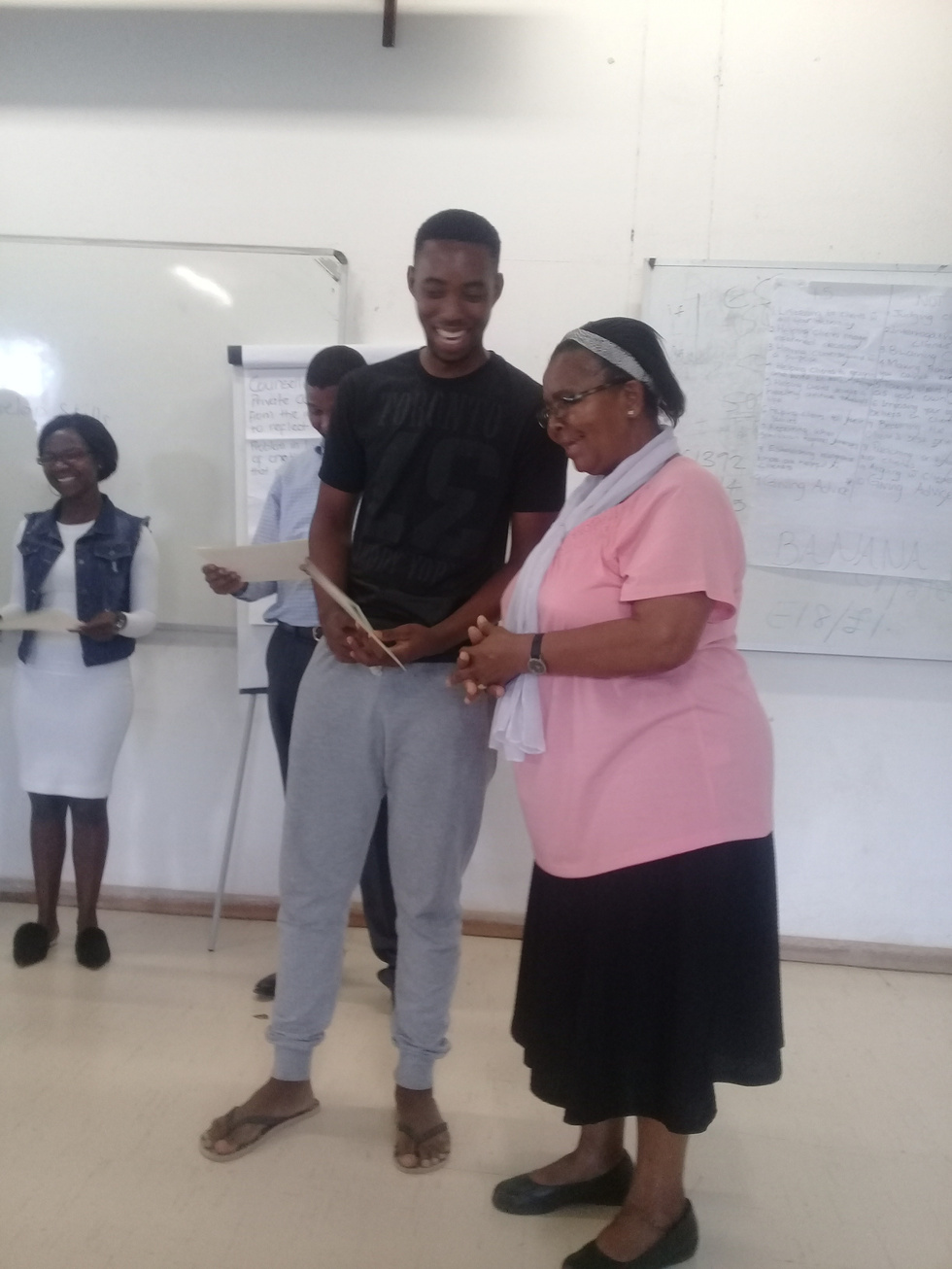 CCDU UNDER LENS
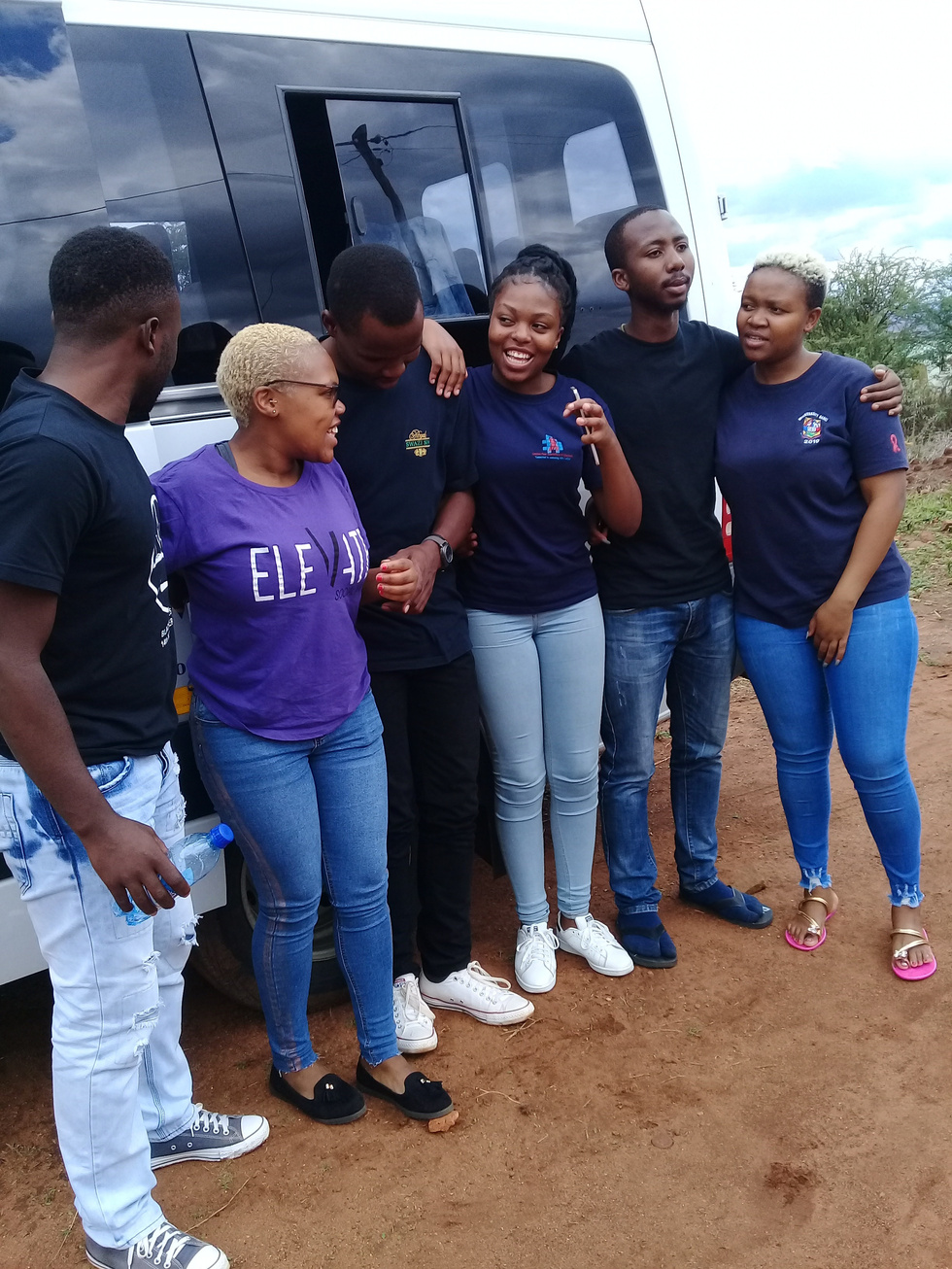 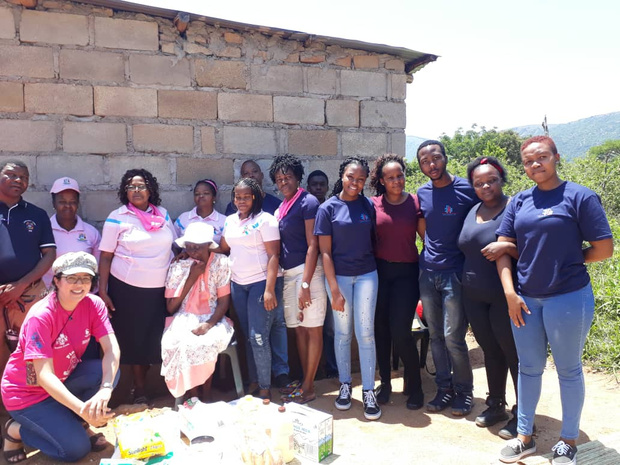 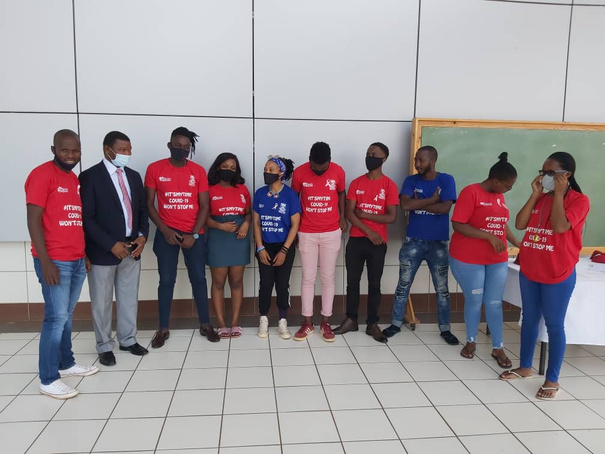 THE VISION, MISSION AND VALUES OF THE CCDU
VISION
MISSION
VALUES
The leading Centre for Students Counselling, Career & Development
To be responsive to diverse students psychosocial needs, through advancement and development of personal, academic and career goals.
-Integrity
-Professionalism
-Accountability
-Confidentiality
-Respect
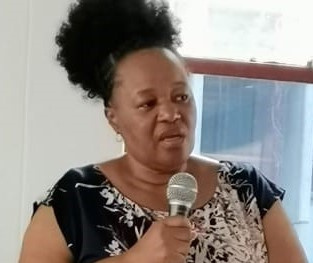 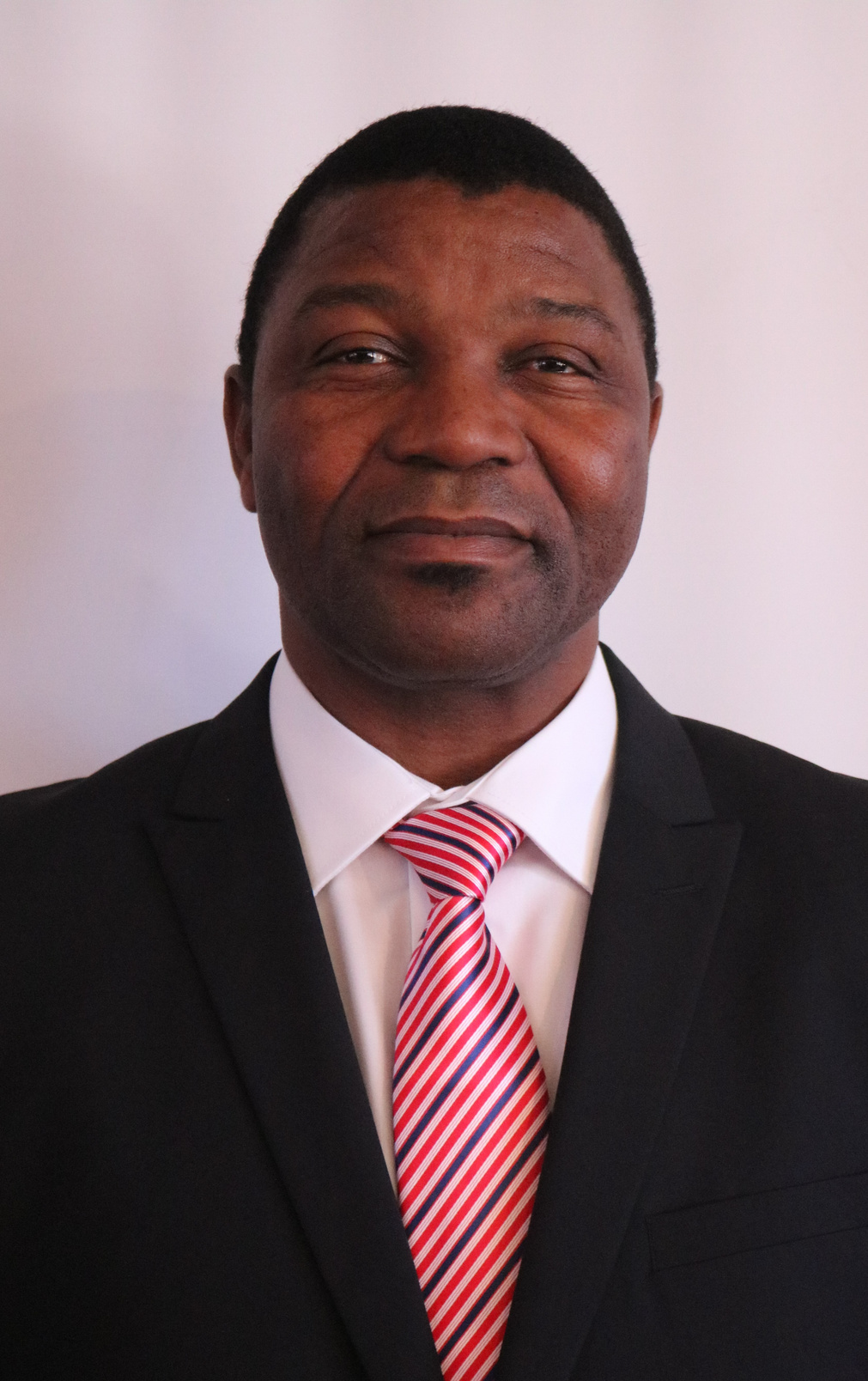 INTRODUCTION OF STAFF
Based at Luyengo Campus, Snr. Assistant Dean of Students Affairs
Based at Kwaluseni Campus, Assistant Dean of Students Affairs
Mrs. T Mamba
Mr. B. Kunene
LUYENGO
MBABANE
KWALUSENI
CCDU Location and Contacts
Student Union Building
Assistant DSA's
Lomawa Residence Hall East corner entrance, Adjacent Faculty of Science Engineering
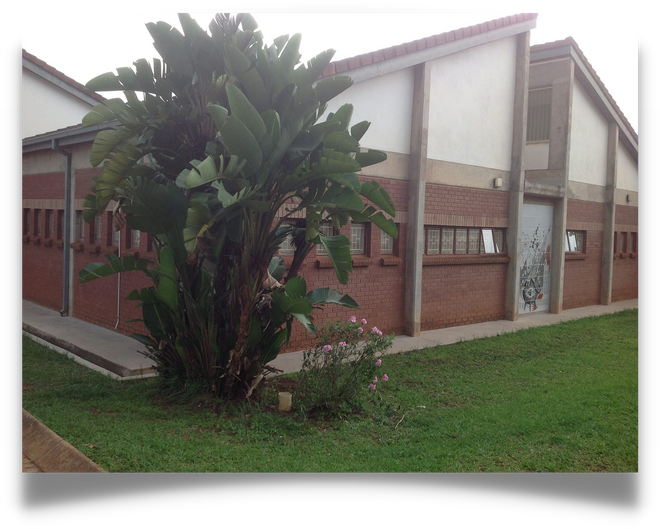 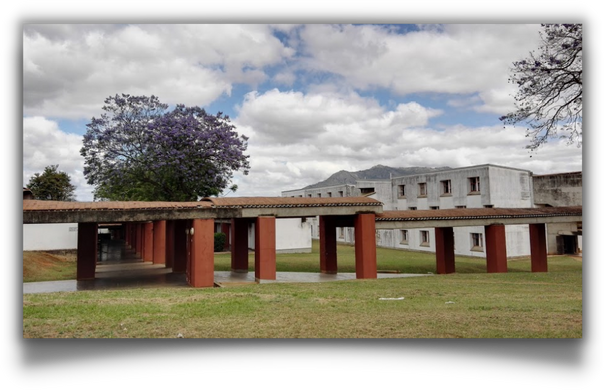 2527 0599
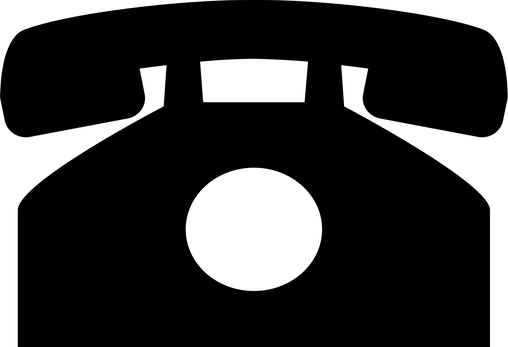 2017 0143
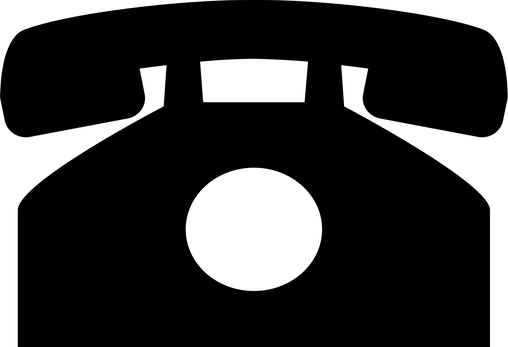 Email: tmamba@uniswa.sz
Emaill: bkunene@uniswa.sz
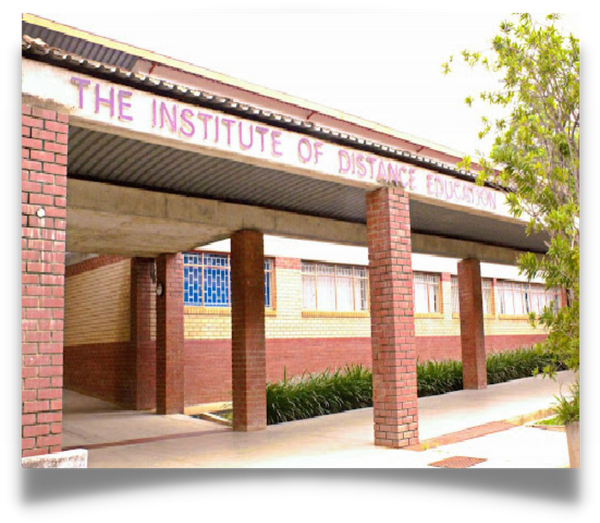 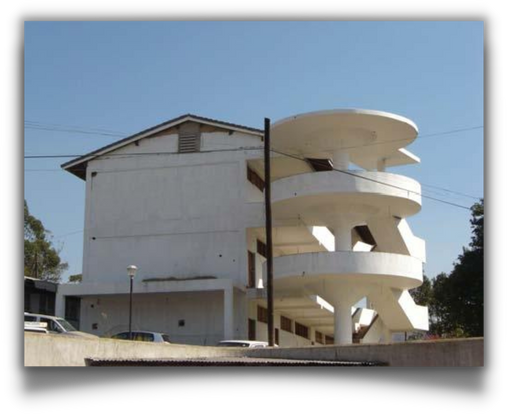 IDE KWALUSENI
See Students Support 
Services
2407 0717
2517 0275
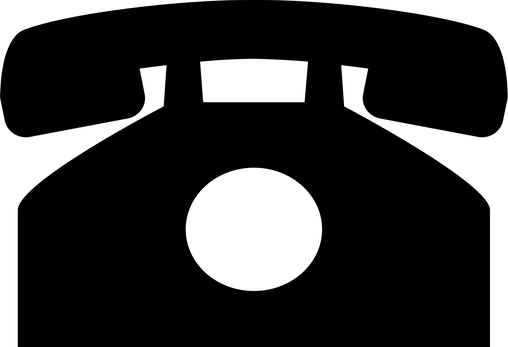 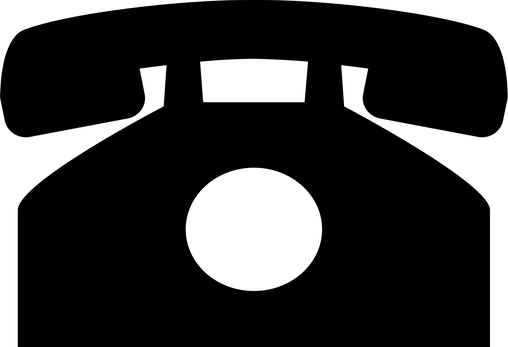 Email: nmabuza@uniswa.sz
Email: hmaziya@uniswa.sz
Central Email: counselling@uniswa.sz
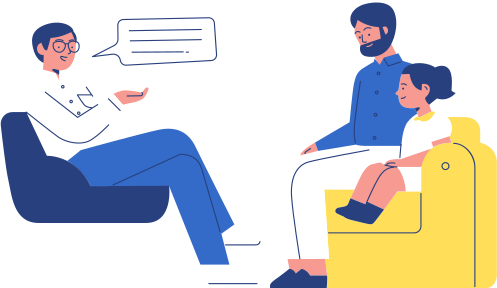 What Services Does CCDU Offer?
Counselling servies are provided at campus level:
Counselling And Psychological Services

Psychosocial support
Counselling
Guidance
Referrals
Prospective student consultations
Personal guidance and development
Academic Enhancement

Study skills
Orientation
Academic counselling and guidance
Mentorship
Testimonials
Examination/test taking coping skills training
Career assessment
How Do We Get Students As An Office
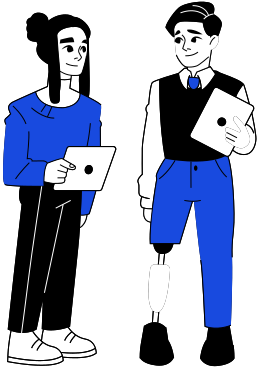 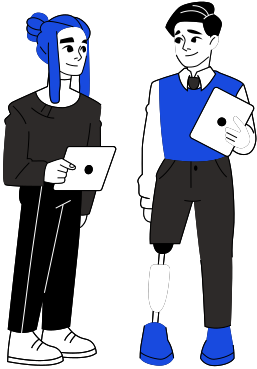 We mainly rely on:
And Connect With:
Peer Counsellors & Educators
Lectures
Staff- Academic & Non-Academic
Mentors
Living & Learning Committees
       (House Committees)
Christian Communities
Clubs and Societies
Students Representive Council 
Class Representatives
Student Interns
International Students
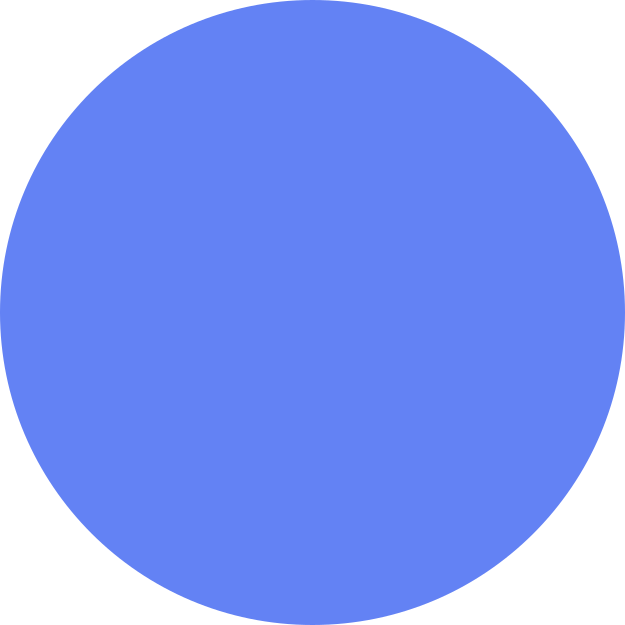 Who Visits the CCDU?
Registered students, graduates and prospective students
Any one wishing to talk and wishing to be listened to
Anyone with a concern, an issue or a problem, big or small.
Come in for counselling as individuals or as a group
You can come to seek for information or knowledge  on anything- we do refer for information and help for information that is not available with us.
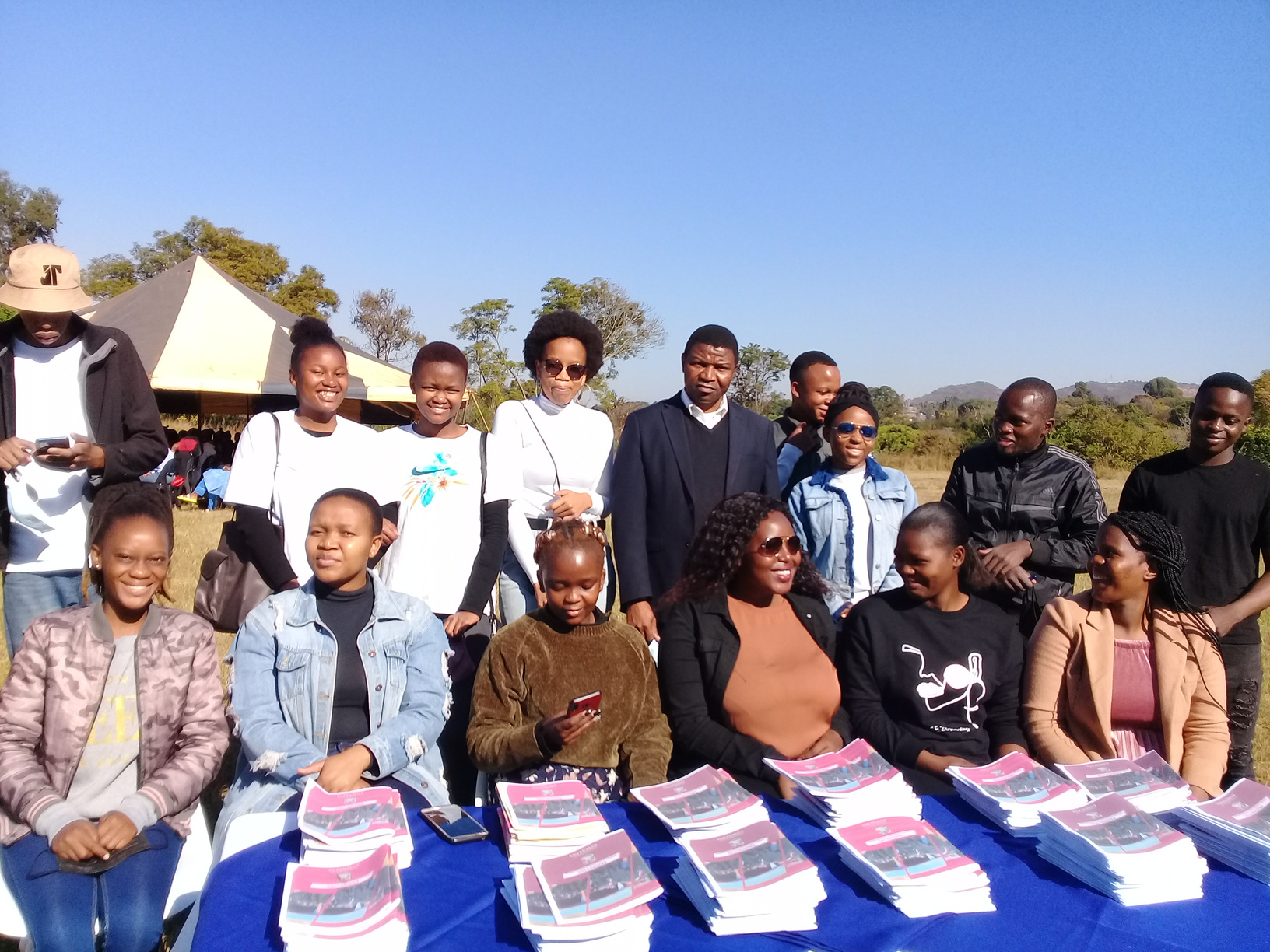 PEER COUNSELLORS AND EDUCATORS (PCE)
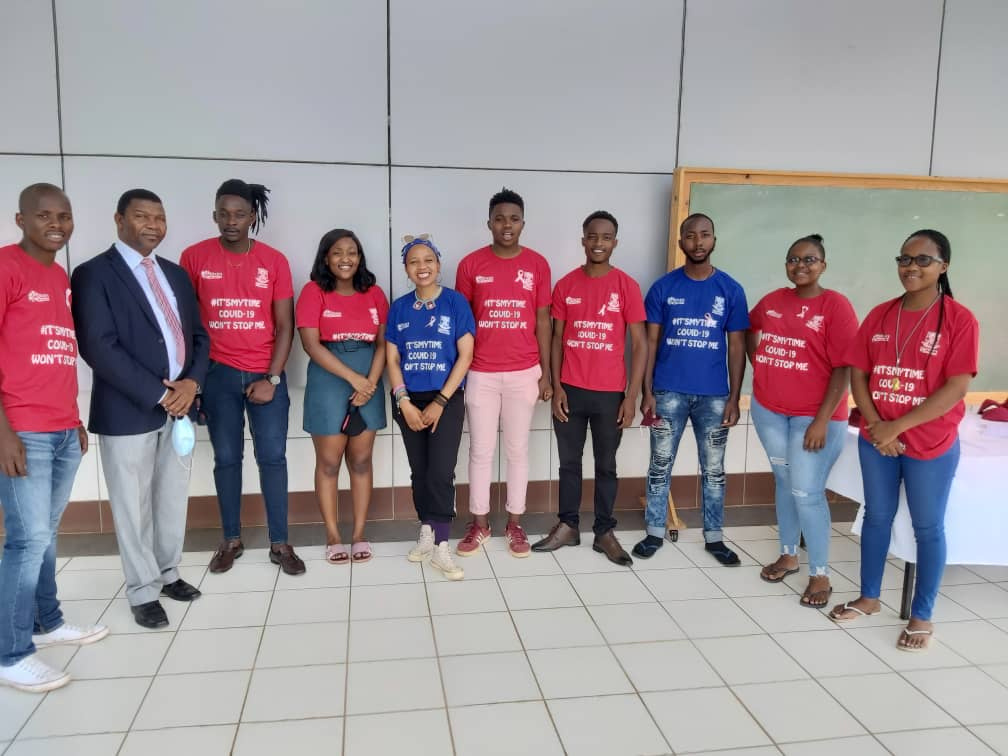 We coordinate the operations of the Peer Counsellors and Educators
•This is a group of student volunteers who commit themselves to the wellness of both themselves and other students who seek help with them

•PCE involve themselves with counselling and education activities and are trained to handle issues at hand
Remember To Protect Yourself and Others from Coronavirus
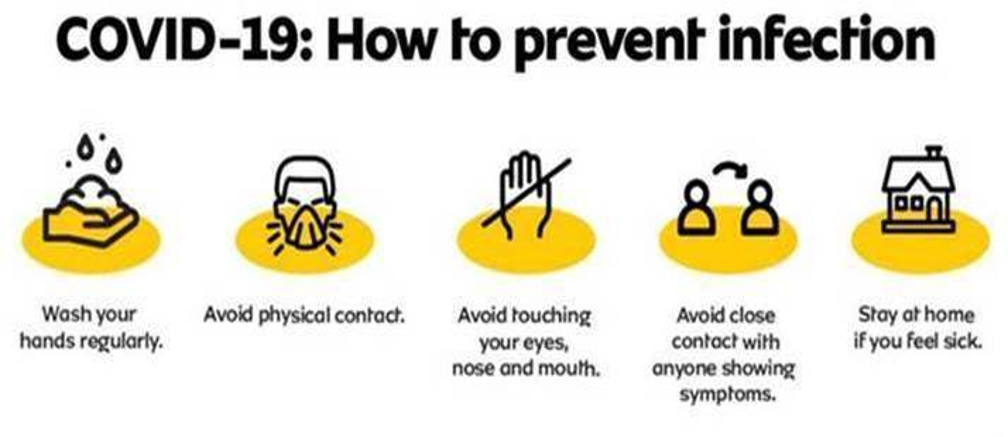